塑化劑的基本知識與理解
第一組
組員:陳冠宇  戴啟佑  簡宏翰  黃鉦傑
          鄒孟學  翁偉翔  鄭翰隆
前言
塑化劑本身並非有害的物質，是由於不肖業者添加到不應該加入的物品中。如本國的食品就曾有被添加過量塑化劑的陋習。但大多數民眾對塑化劑並非完全了解，都認為是不好的物質。因此本主題將探討何謂塑化劑。
塑化劑相關知識
塑化劑（plasticizers）又稱增塑劑、可塑劑，是一種可以增加材料柔軟性或 是讓材料液化的添加物。塑化劑添加的對象包含了塑膠、混凝土、牆版泥灰、水泥 與石膏等等。塑化劑的種類繁多，其中以一群稱為『鄰苯二甲酸酯類』化合物的使用最為普遍。
鄰苯二甲酸酯類
『鄰苯二甲酸酯類』一般為揮發性低、穩定性高且無色具有芳香氣味或無氣味的粘稠油狀液體，在水中溶解度很小，但容易溶解於非極性有機溶劑。
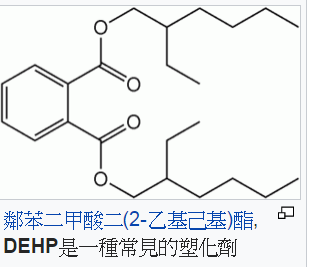 鄰苯二甲酸酯類常見的種類
『鄰苯二甲酸酯類』是鄰苯二甲酸(phthalate acid)的酯化衍生物，所包含的品項包括: 
    (1)DMP（Dimethyl Phthalate）
    (2)DE（Diethyl Phthalate）  
    (3)DEHP 【di(2-ethylhexyl)phthalate】
    (4)DINP(diisononyl phthalate)
    (5)DIDP(Di-iso-nonyl phthalate）
    (6)BBP（Benzyl Butyl Phthalat）
    (7)DnOP （Di-n-octyl Phthalate）
    (8)DBP（Dibutyl Phtalate）
鄰苯二甲酸酯的致癌性及生殖毒性比較
塑化劑對健康之影響
『鄰苯二甲酸酯類』塑化劑具有『環境荷爾蒙』的特性，而所謂『環境荷爾蒙』係指來自環境的內分泌干擾物質。『鄰苯二甲酸酯類』塑化劑會在產品的不當使用過 程中被釋放出來，殘留於環境中，通常經由食物鏈再進入體內，形成假性荷爾蒙， 傳送假性化學訊號，並影響本身體內荷爾蒙含量，進而干擾內分泌之原本機制，造成內分泌失調，可能阻害生物體生殖機能或引發惡性腫瘤。
參考資料
http://www.chimei.org.tw/ePhotoAlbum/files/0430F66A938B309815D89BFF3F75F45A.pdf
https://zh.wikipedia.org/wiki/%E5%A1%91%E5%8C%96%E5%8A%91
http://web.lib.fcu.edu.tw/fcutopic/?p=114
http://www.shs.edu.tw/works/essay/2012/03/2012033009240218.pdf